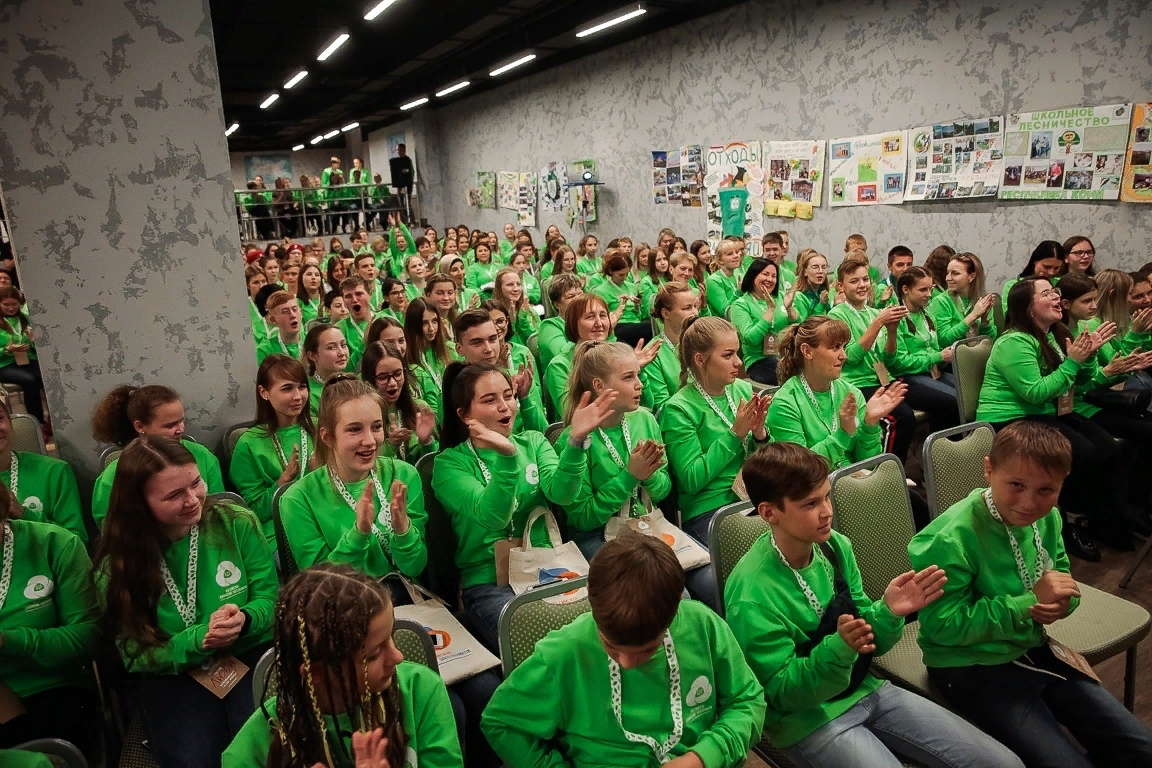 Всероссийский конкурс экологических отрядов 
«На старт, экоотряд!»
Конкурс экоотрядов реализуется в два этапа с 3 октября 2019 года по 15 августа 2020 года и включает:

1 этап (прием заявок) – с 3 октября 2019 года по 1 апреля 2020 года.

2 этап (заявочный этап) – с 12 декабря 2019 года по 15 августа 2020 года Участники Конкурса экоотрядов загружают экологические проекты по одному из направлений на сайт Российского движения школьников (рдш.рф).

Конкурс экоотрядов проводится по двум направлениям:

«Экологические исследования» – проект изучения экологического состояния окружающей среды и/или соотношения между различными ее параметрами;

«Природоохраненный проект» – проект, направленный на решение какой-либо экологической задачи.
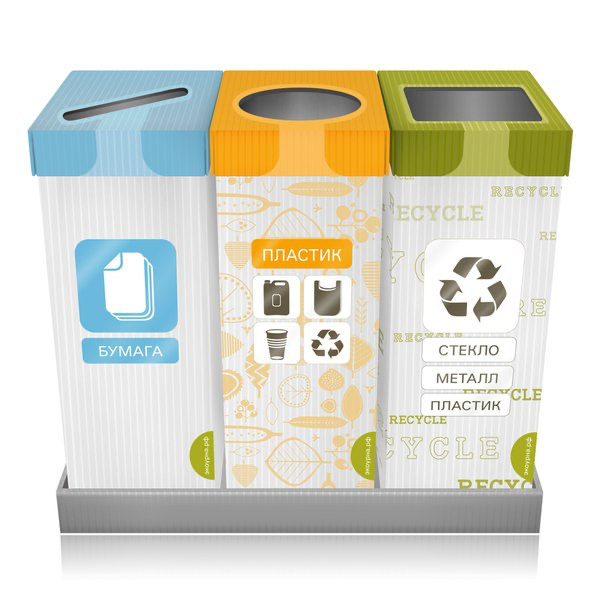 Весенний этап Всероссийского 
конкурса  «Экологическая культура»
Участникам Конкурса необходимо создать урну вместительных размеров из вторичного сырья (или придумать, как модернизировать стандартные), которая должна приносить пользу окружающей среде и/или человеку.

Загрузить фотографию изобретения в формате jpg и его описание  в формате .doc, .docx. на сайт РДШ в личном кабинете участника Конкурса.
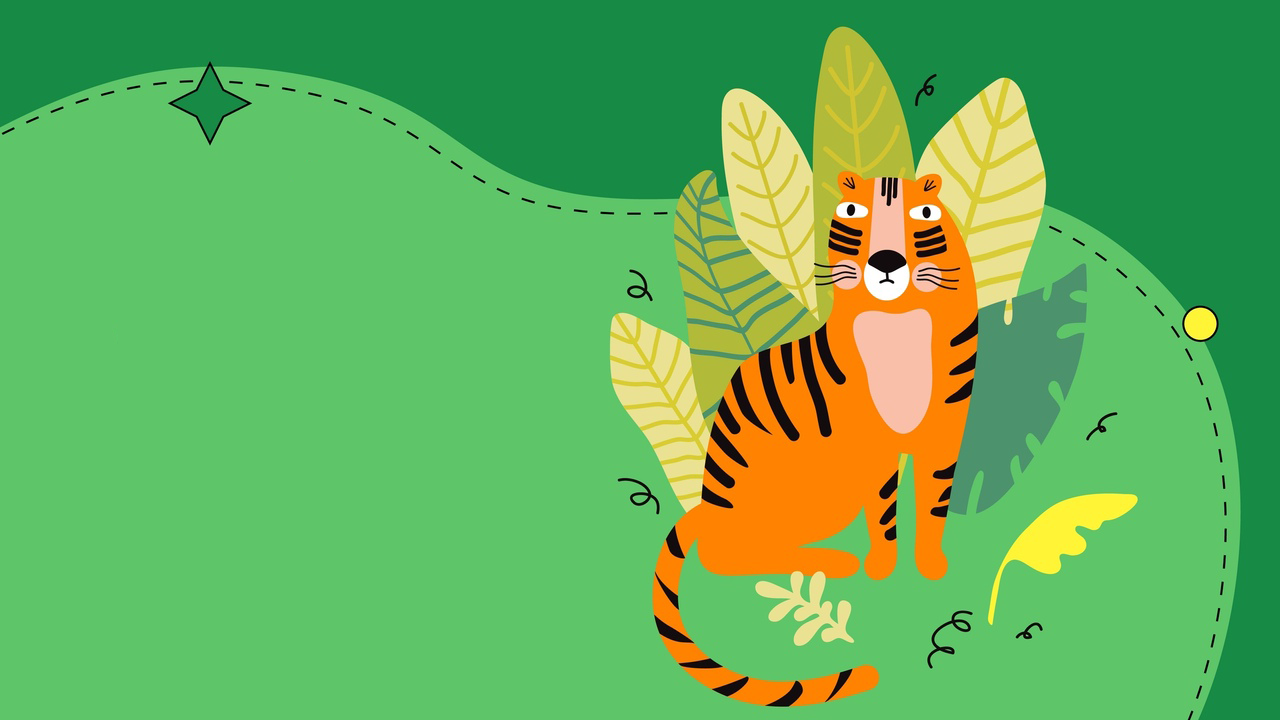 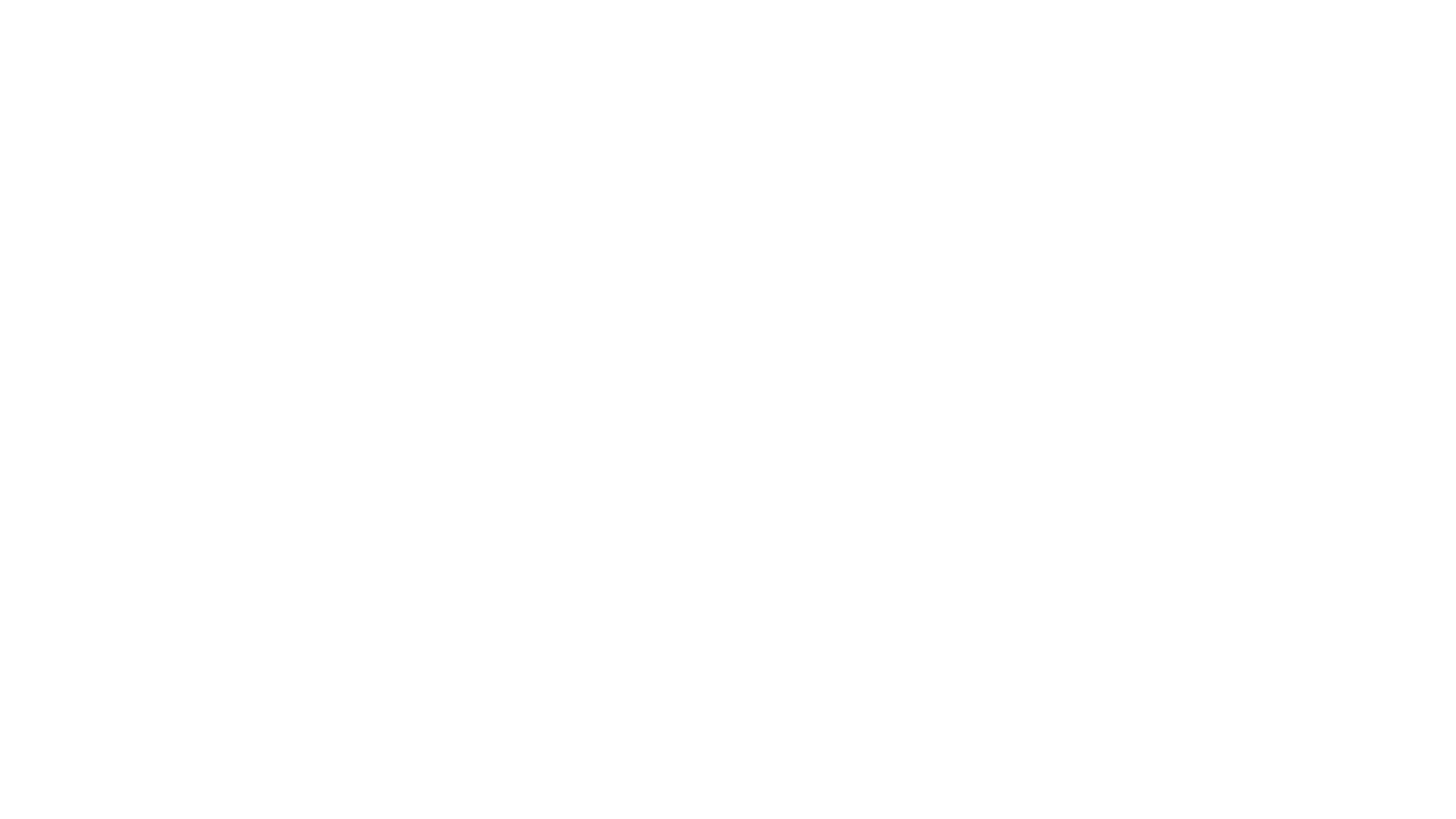 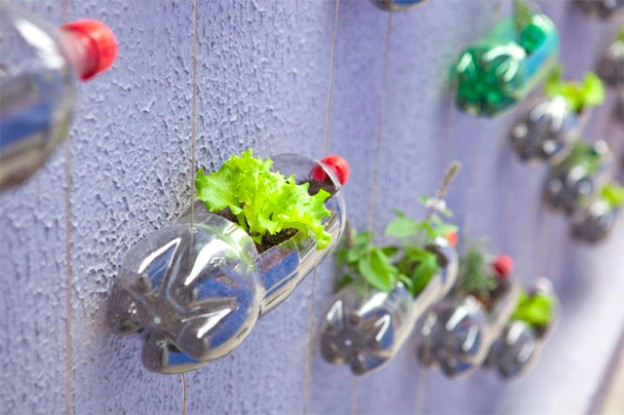 Летний этап Всероссийского 
конкурса  «Экологическая культура»
Участникам Конкурса необходимо создать изобретение/механизм из вторичного сырья, которые должны приносить пользу окружающей среде и/или человеку (например, система полива огорода из использованных пластиковых бутылок).

Загрузить фотографию изобретения/механизмав в формате jpg и его описание в формате .doc, .docx. на сайт РДШ в личном кабинете участника Конкурса.